Metody používané v klinické praxi
Metody využívající sérologické reakce
Testy funkce a počtu buněk imunitního systému
Základy alergologického vyšetření
Imunologické vyšetření a základy interpretace 
výsledků imunologických laboratoří
Příklad vyšetření v laboratořích
metody využívající sérologické reakce
A. Precipitační metody
V kapalinách
V gelu
B. Imunodifuzní metody
Jednoduchá imunodifúze
dvojitá imunodifúze
C. Imunoelektroforetické metody
Kombinace s elfo
Imunoelektroforéza podle Williamse a Grabara
Raketová imunoelektroforéza
Protisměrná 
Dvojrozměrná
D. Aglutinační metody
E. Hemaglutinační
F. Komplementové
G. Immunoblotting
Zákalové reakce
Imunonefelometrie
Imunoturbidimetrie
H. Imunochemické metody 
a) RIA
b) FIA
c)EIA
Časové rozdělení metod
Metody I.generace
Některé techniky v roztoku – precipitační, aglutinační, KFR
Metody II.generace
Kvantitativně i složité směsi antigenu, 
Imunodifúze, imunoelfo
Metody III.generace
Velmi citlivé metody, stanoví Ag, Ab i hapteny
Imunoanalýzy – př. RIA, FIA, EIA, imunoturbidimetrie
– nefelometrie, -fluorimetrie, popř jejich kombinace
Metody IV.generace
Kontinuálně měří Ag, Ab i hapteny
imunosenzory
1929 Heidelberg a Kendall – popsali reakci rozpustného Ag s odpovédajícící Ab ve vhodném poměru.
Výsledek reakce – precipitát
Stanovili precipitační křivku a 3 oblasti reakce Ag s Ab
Serologické metody - precipitace
Imunoprecipitační křivka (Ag – antigen, Ab – protilátka)
Oblast ekvivalence
Precipitační metody
Oblast nadbytku protilátky
Nekompetitivní metody
 zákalové nefelometrie
                 turbidimetrie
 s markerem EIA, IRMA..
Oblast nadbytku antigenu
Kompetitivní metody
 heterogenní RIA, ELISA..
 homogenní EMIT…
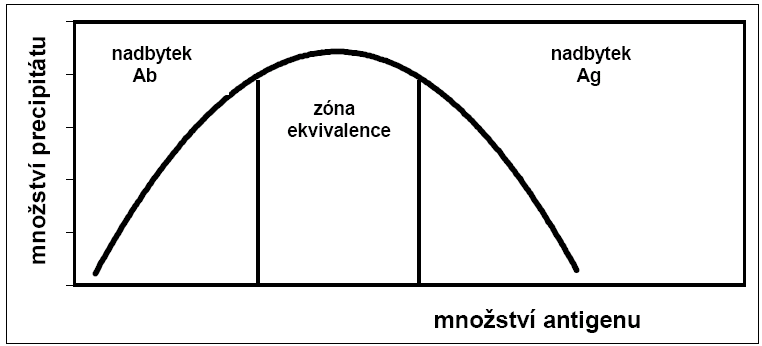 - faktory ovlivňující precipitaci:
 typ Ab /např. IgG/
 teplota – se zvyšující se teplotou se urychluje precipitace /např. 38°C/
 vzájemná koncentrace Ag a Ab
 pH
 iontový náboj
 tvar a velikost části
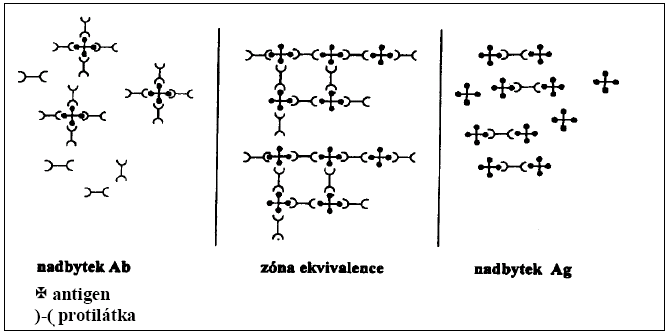 PRECIPITAČNÍ metody:
Ag                    +   Ab                  Ag-Ab
 precipitinogen       precipitin            precipitát   sraženina
solubilní   /rozpustný/

- dělíme: 
A) v kapalinách  :
I. prstencová 
   – prstenec sraženiny precipitátu


II. sklíčková – určení pod mikroskopem                             
B) v gelu: 
IMUNODIFÚZE
využití : ke stanovení Ag, Ab, H
PRECIPITAČNÍ metody:
praxe – 1. zjištění výskytu či stanovení Ab v séru při inf. onemocnění  2. identifikace patogena
Koncentrace Ab se vyjadřuje jako TITR SÉRA.
                  = nejmenší zředění Ab, které ještě reaguje s Ag
- hodnocení : kvalitativně – odečtení okem
 kvantitativně : 
a, zjištěním množství precipitátu
b, zjištěním množství Ag v precipitátu či supernatantu
c, změna optických vlastností vzorku – 2 metody : 
NEFELOMETRIE – TURBIDIMETRIE
př. Precipitační imunochemické metody
Screeningové metody – jednoduché precipitační testy
terénní kazetové testy pracující v oblasti ekvivalence
S            T     C                          S            T      C
Negativní výsledek                    Pozitivní výsledek

Za nepřítomnosti nebo nedostatku drogy ve vzorku moče
vytvoří protilátka imunokomplex (precipitát) se značenou
drogou vázanou v místě testu T. (S – vzorek, C – kontrola)
Využití: Rychlé chromatografické testy – stanovení přítomnosti drogy v 
tělesných tekutinách , Ab nebo Ag u infekčních nemocí (Chlamydie, 
Adenovirus, Rotavirus), (Helicobacter pylori, Influenza A,B, Rota a Adenovirus)
Imunodifúze
- specifická reakce Ag s Ab - precipitace
/gel z agaru nebo agarózy/- AGAR  směs polysacharidů extrahovaných z červených mořských řas
    přírodní agar nutno přečišťovat  frakcionací  vznikají 2 složky: agaróza 
- neobsahuje vedlejší aniontové skupiny - pro difúzi více vhodná
- standardnější složení než agar a nižší schopnost nespecifické adsorpce
 agaropektin
- obsahuje aniontové skupiny  pro difúzi nevhodný
imunodifúze
- příprava gelu:
  rozvaření agarózy v pufru na vodní lázni
nanesení na skleněné destičky – ztuhnutí ve vodorovné poloze /při teplotě pod 42°C/
- princip ID:
- vzájemná volná difúze Ab a Ag v gelu na základě koncentračního spádu až do místa střetnutí  zde vznikají precipitační linieobloučkyprstencekruhy /záleží na použitém materiálu/
- vzniklé precipitáty detekujeme:
 okem - zákal
 barvením – Coomassie blue, amidočerň
 sekundárními protilátkami
 Au, Ag, radioizotopy
- vznik precipitátů je děj postupný!!!
Imunodifúze
- rozdělení imunodifúzních metod:
 jednoduchá imunodifúze – gelem difunduje pouze jedna složka –Ag nebo Ab
 dvojitá imunodifúze – gelem difundují obě složky– Ag i Ab
 jednorozměrná – složka putuje v gelu jedním směrem
 dvojrozměrná /radiální/– složka putuje více směry
Ag a Ab si neodpovídají – nevytvoří se precipitační linie
Směs více typů Ag a Ab – počet linií odpovídá počtu sobě si odpovídajících párů  Ab a Ag
Imunodifúze
roztok s Ag
gel s Ab
olej
jednoduchá imunodifúze- migruje 1 složka:
1. složka se smíchá s gelem už při jeho přípravě (nemigruje)
2. složka se aplikuje následně do vyřezaných jamek – MIGRUJE – v místě vyrovnání koncentrací vzniká precipitační   linie
Jednoduchá jednorozměrná imunodifúze  dle OUDINA 
- ve spodní části zkumavky agarózový gel s Ab, převrstveno roztokem s Ag - zalito parafínovým olejem – zábrana odpařování 
- čím je Ag koncentrovanější, tím dále od roztoku s Ag vznikají precipitační linie      /odečitatelnější/
- využití:  detekce počtu Ag párů
Imunodifúze
Jednoduchá radiální /dvojrozměrná/ imunodifúze dle MANCINIOVÉ
- na skleněnou destičku se nalije gel, který obsahuje Ab  nemigruje 
  inkubace ve vlhké komůrce ve vodorovné poloze → difúze všemi směry (radiální)
  po obarvení - modré precipitační prstence 
 čím je vzorek koncentrovanější – větší průměr prstence
→ změření druhé mocniny průměrů prstenců – vynesení kalibrační křivky a odečet koncentrace neznámého vzorku- 
využití: 	
 ke kvantitativnímu stanovení Ag
 klinická praxe: stanovení koncentrace IgG, IgA, IgM, IgD, složek  komplementu a proteinů akutní fáze
jamky - vzorky:
gel s Ab
 fyziologický roztok –blank
 vzorky o neznámé koncentraci
 vzorky o známé koncentraci (kalibrační)
Imunodifúze
dvojitá imunodifúze
- gelem difundují obě složky
- koncentrace Ag a Ab musí být vzájemně ekvivalentní – proti překrývání linií 
Dvojitá jednorozměrná imunodifúze
- ve zkumavce agarózový gel s Ab a agarózový gel s Ag
- mezi nimi čistý gel – v místě vyrovnání koncentrací se vytvoří precipitační linie- 
využití:  kvalitativní důkaz Ag
 určení imunochemické příbuznosti či odlišnosti Ag
Imunodifúze
Dvojitá radiální imunodifúze dle OUCHTERLONYHO
na skleněné desky nanesen čistý gel
menší jamky – různé Ag či různé koncentrace jednoho Ag
větší prostřední jamka – Ab
koncentrovanější Ag  → precipitační obloučky blíže jamky s Ab
inkubace ve vlhké komůrce
počet precipitačních linií odpovídá počtu odpovídajících si párů Ag a Ab
Využití –průkaz Ab při alergickcýh alveolitidách, průkaz Ab proti některým patogenům, např. Toxoplazma gondii
Imunodifúze
- využití:
 titrace Ag – koncentrace Ag určuje umístění precipitační linie
 důkaz přítomnosti Ab
 porovnávání identity a neidentity Ag směsí  umístění precipitační linie
Ag
porovnání Mr (Ag) a Mr (Ab)  určuje tvar precipitační linie
- menší molekula se dostane dále do gelu
Imunoelektroforetické metody
kombinace metod elektroforetických a imunodifúzních
Bílkoviny se dělí v závislosti na molekulové váze a elektrické náboji jednotlivých molekul. Při běžné elfo se sérum dělí na zónu albuminu, α – 1, α – 2, β, γ globulinů. Stanovení zastoupení jednotlivých frakcí může mít význam při hodnocení stádia zánětlivého procesu. Při akutních zánětech stoupá zastoupení α – 1, později i α – 2, při chronickcých zánětech dochází ke zvýšení zastoupení γ globulinů a poklesu albuminu. 
imunoelektroforéza podle WILLIAMSE a GRABARA
RAKETOVÁ imunoelektroforéza
PROTISMĚRNÁ imunoelektroforéza
DVOJROZMĚRNÁ imunoelektroforéza 
Př. imunoelektroforéza podle WILLIAMSE a GRABARA:
- 1953 Williams a Grabar
- 2 stupně: 1.  nalití destičky ( agarózní gel s pufrem )
                    vytvoření 2 žlábků a nanesení Ag mezi ně
po rozdělení elektroforézou se do žlábků 2. napipetují protilátky
  inkubace 48 hodin v lednici    dochází k DIFUZI
 v místě ekvivalence se vytváří PRECIPITAČNÍ obloučky
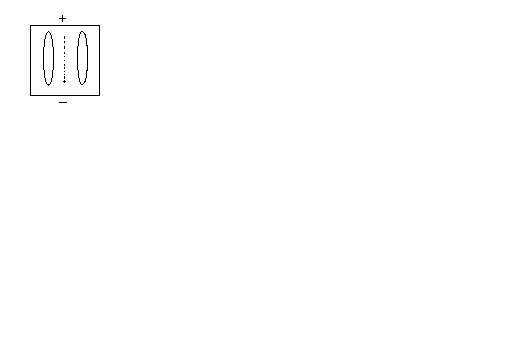 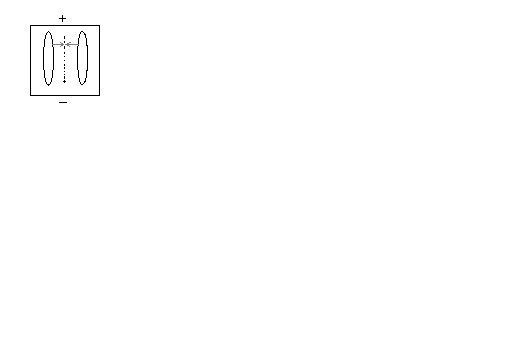 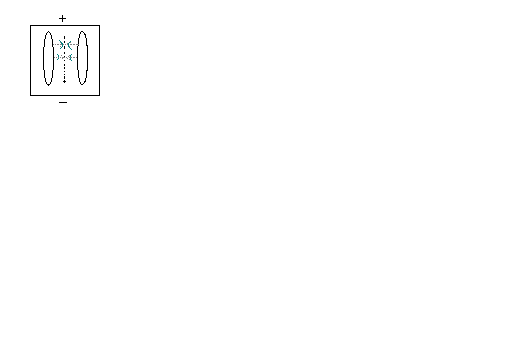 Aglutinační metody
Ag                    +   Ab                  Ag-Ab
aglutinogen                aglutinin             aglutinát
korpuskulární- 
princip : KORPUSKULÁRNÍ / částicový / Ag
při reakci dochází ke shlukování Ag a Ab na základě vytváření můstků - Ab mezi buňkami za vzniku shluků
přímá – použití bakterií, buněk
nepřímá, pasivní – na jejich povrch je Ag uměle navázán, př.latex-fixační test, HIT
Předpoklady ke vzniku vazeb:
1. dostatek Ab, 2. přítomnost Ab proti různým epitopům 3. vzdálenost mezi částicemi co největší 4. Ab funkčně jednovazebné nevytváří aglutinaci (IgA, IgE) – inkompletní Ab viz hemaglutinace

- hodnocení:   kvalitativně - odečtení okem
  kvantitativně : a, zjištěním množství aglutinátu
b, zjištěním množství Ag v aglutinátu či supernatantu
Aglutinace
využití : ke stanovení Ag, Ab, H (viz precipitační metody)
K určování izolovaných bakteriálních kmenů
K průkazu Ab proti patogenům –Widalova reakce – průkaz tyfu, paratyfu, Weil-Felixova – skvrnitého tyfu, Ab proti Francisella tularensis
K Průkazu Treponema p., EBV - mononukleóza
Nepřímá -  k průkazu auto Ab proti štítné žláze, Ab  proti autoAg –
 
Latexová aglutinace, latex-fixační test 
rychlé kvalitativní stanovení
Ag nebo Ab imobilizován na latexových kuličkách
Stanovení Ab proti IgG – revmatoidní faktor
Průkaz patogenních Antigenů (Helicobacter pylori, Adeno- a Rotavirus)
Hemaglutinační
Ag                       +   Ab                  Ag-Ab
hemaglutinogen      hemaglutin         hemaglutinát
- savčí krvinky (i části)
- dochází ke shlukování krvinek, vlivem komplementu či virové částice pak dochází k LYZI.

Ke zviditelnění aglutinačních reakcí při použití inkompletních Ab je možno použít a) aglutinaci v bílkovinném prostředí b) v prostředí s proteolytickými enzymy c) použitím antiglobulinového Coombsova séra - králičí ab proti lidským Ig
Hemaglutinace
využití: K zjišťování krevních skupin a průkaz Ab proti krevním elementům. Přímý Coombsův test – k průkazu navázaných antierytrocytárních Ab, reakce pacientových ery s Coombsovým antisérem, přítomnost navázaných Ab se projeví hemaglutinátem
Nepřímý Coombsův test – k průkazu cirkulujících antierytrocytárních Ab
1. fáze, pacinetovo sérum s ery od dárce, navázání Ab pokud jsou přítomny, vymytí, přidání Coomsova séra, které způsobí aglutinaci
při 2 reakcích:
 KFR – komlement fixační reakce
 HIT – hemaglutinačně inhibiční  test :
HIT
Patří také mezi metody serologické, založené na inhibici biologických účinků antigenů
 HIT – pasivní hemaglutinace
Vycházíme ze skutečnosti, že viry (některé bakterie atd) mají schopnost se spontánně absorbovat  na červené krvinky (rozpustný Ag). Ery pak aglutinují – shlukují se jen v přítomnosti specifické Ab 
 odpovídá-li protilátka Ag, po přidání obalených ERY Ag se Ag vyváže a vznikne HEMAGLUTINÁT 
Ab + Ag  - Ery     hemaglutinát, proběhne hemaglutinace


HIT
neodpovídá-li protilátka virovému Ag, nedojde k hemaglutinaci 
situace, kdy přidáme stejný Ag do reakce
 Ab + Ag  - Ery     hemaglutinát    +    stejný Ag         Ag -Ab + Ag   -   Ery         inhibice hemaglutinace   
Metodou inhibice pasivní hemaglutinace lze dokázat velmi malé mn. rozpustného Ag nebo H (metoda je velmi citlivá)                                                                                
pro vyhodnocení můžeme použít i optické metody
Využití: Průkaz Ab proti patogen. Ag jako Candida Albicans, Aspergillus fumigatus, Treponema pallidum